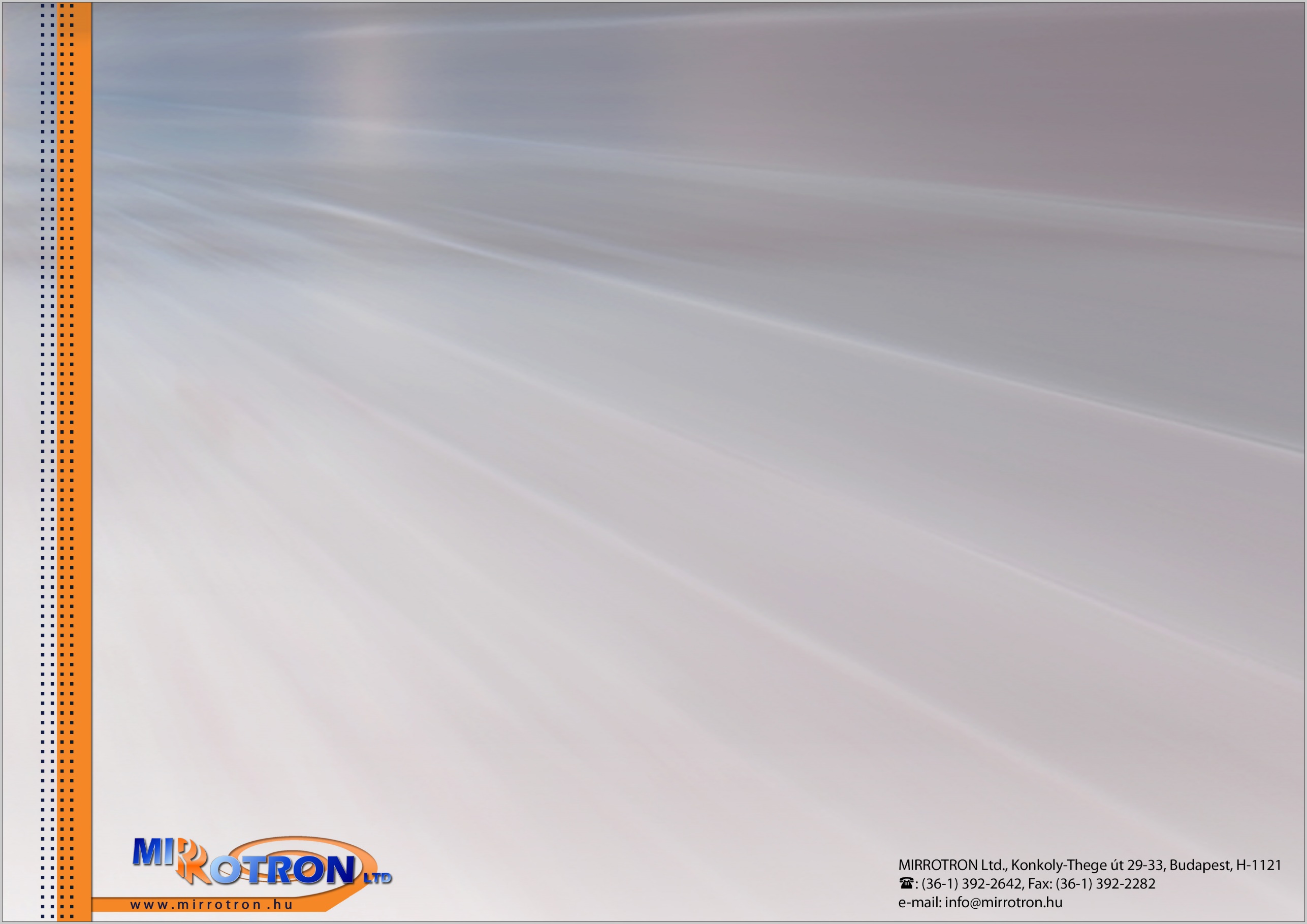 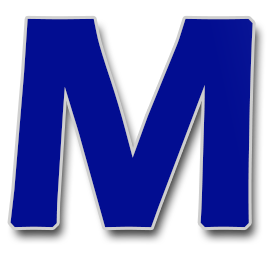 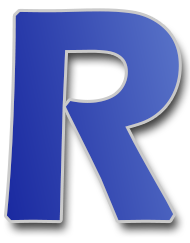 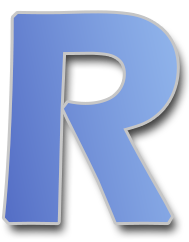 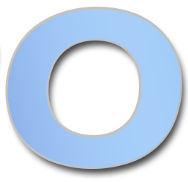 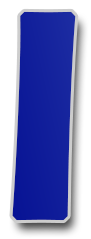 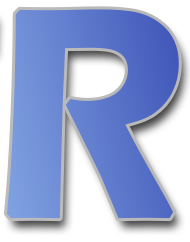 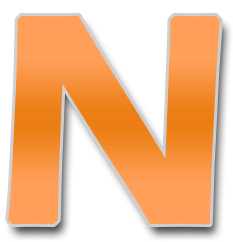 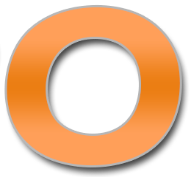 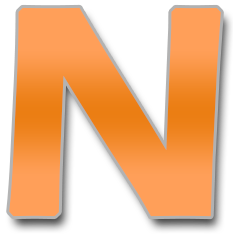 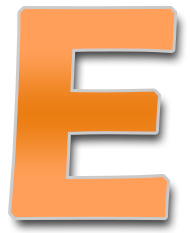 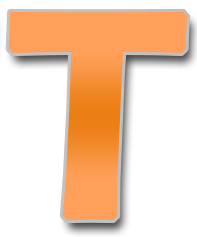 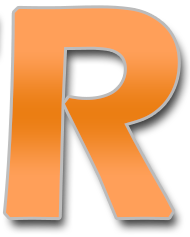 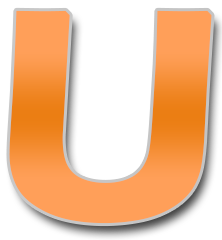 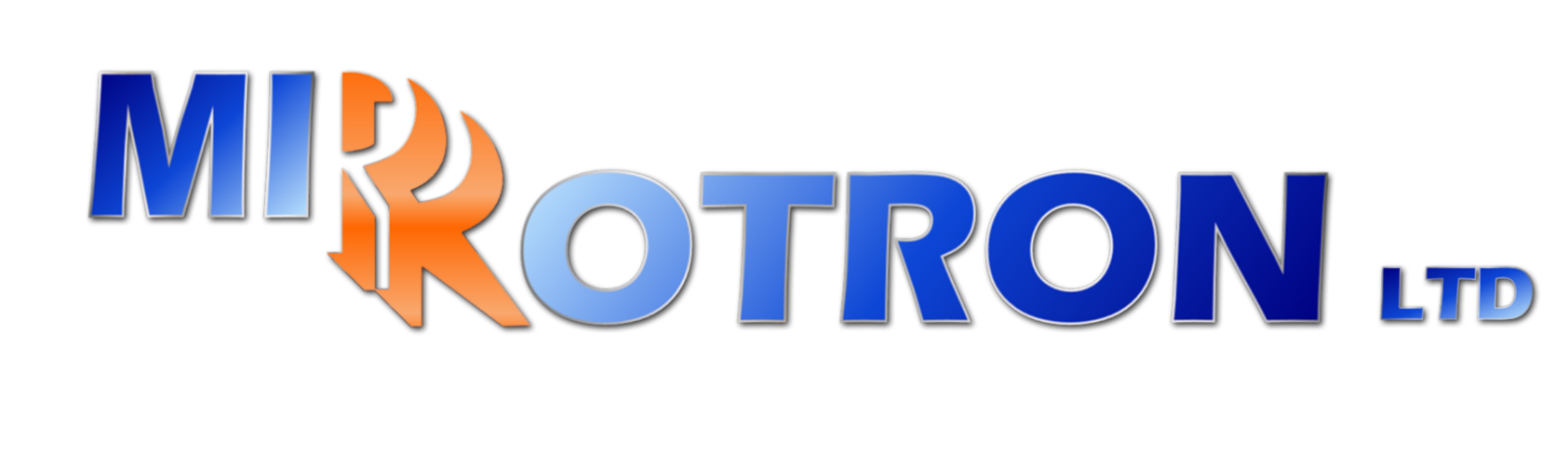 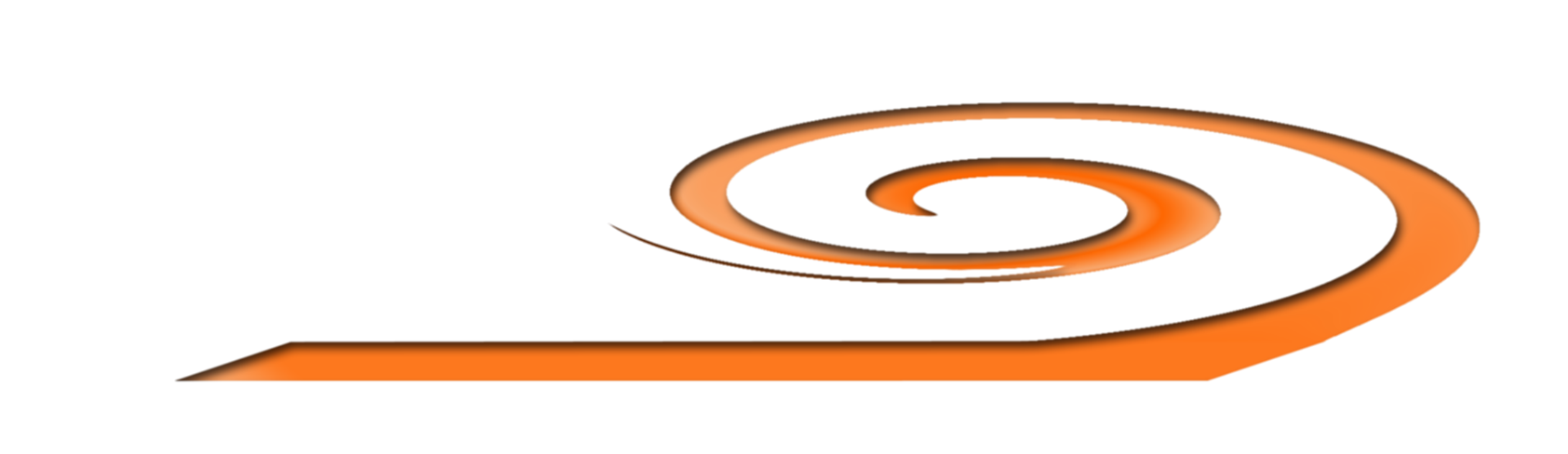 1
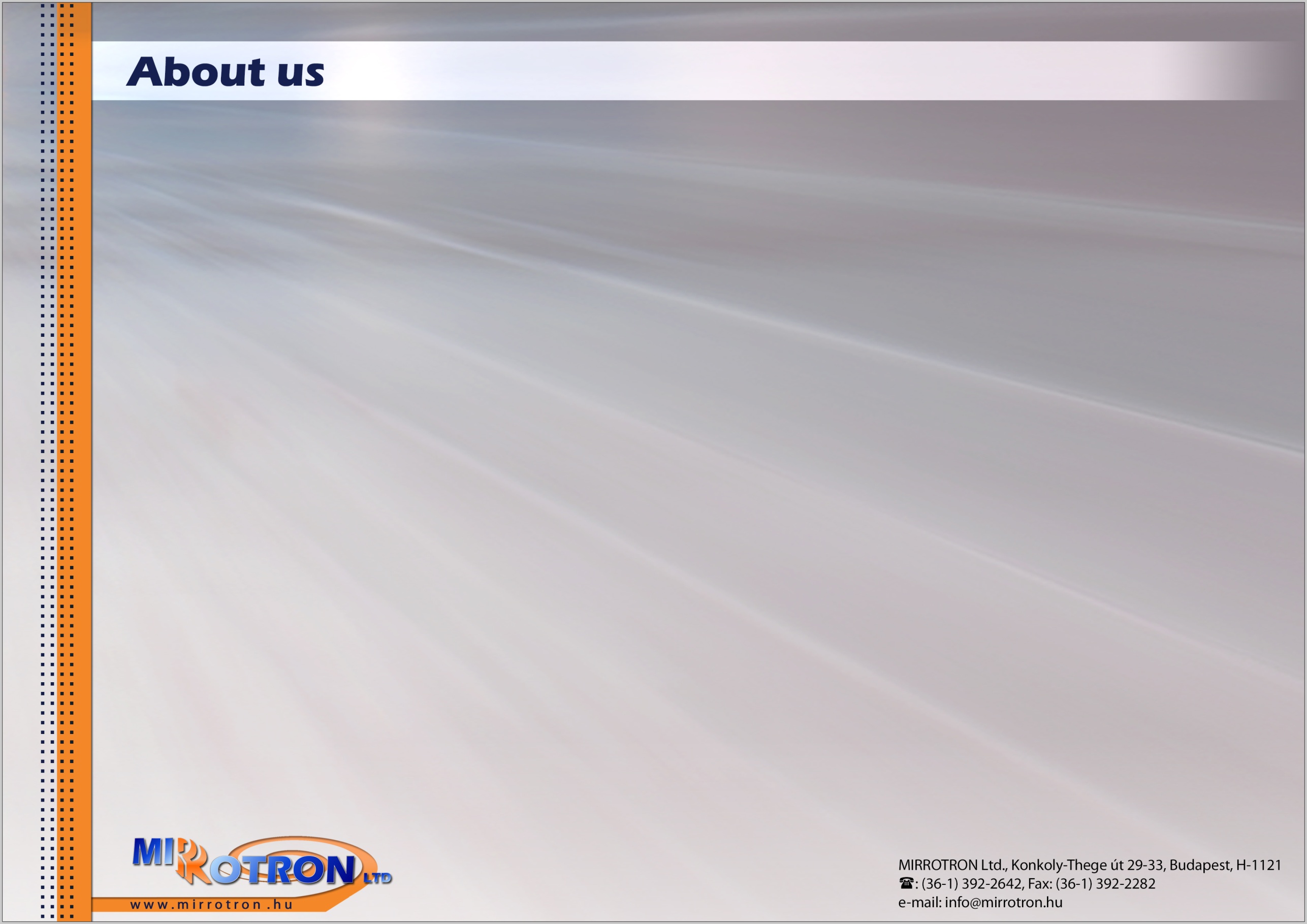 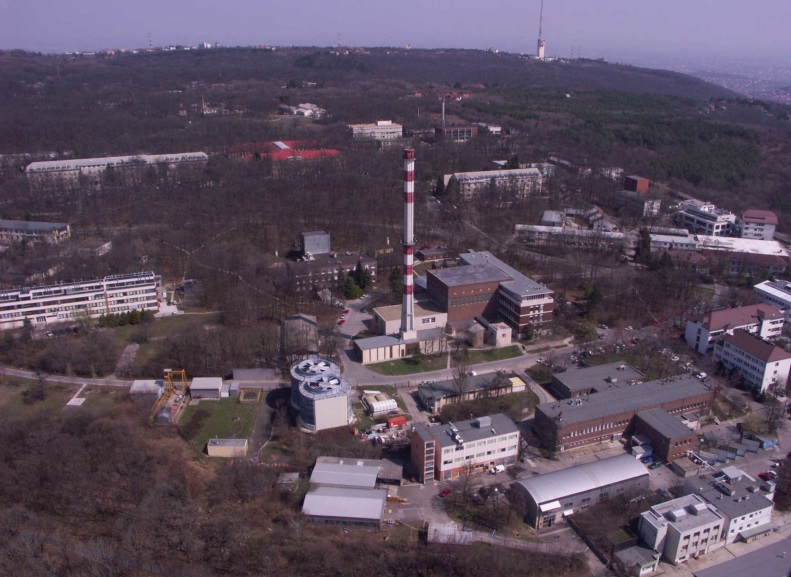 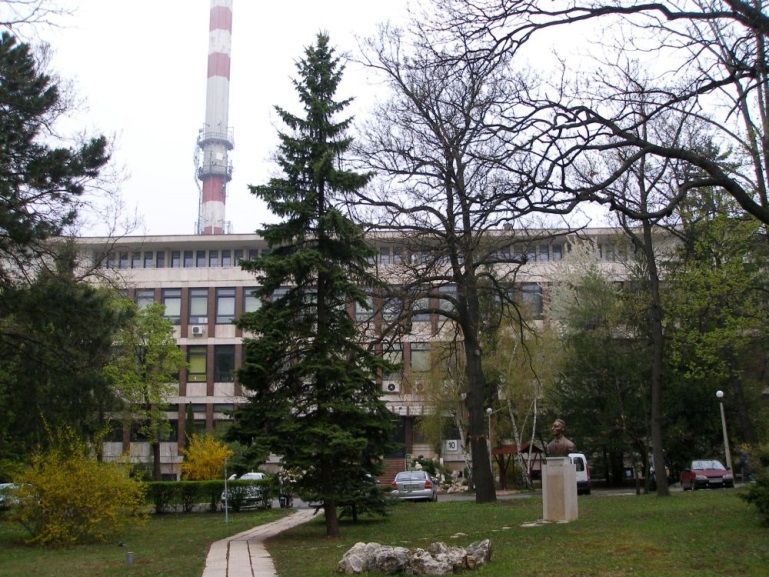 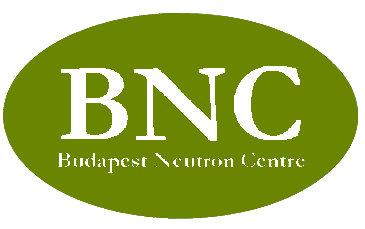 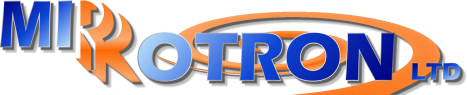 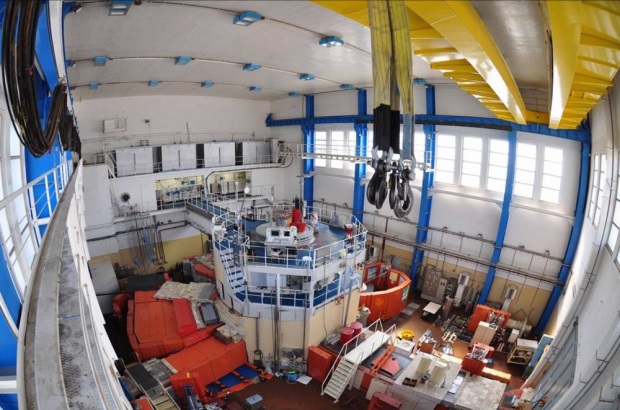 2
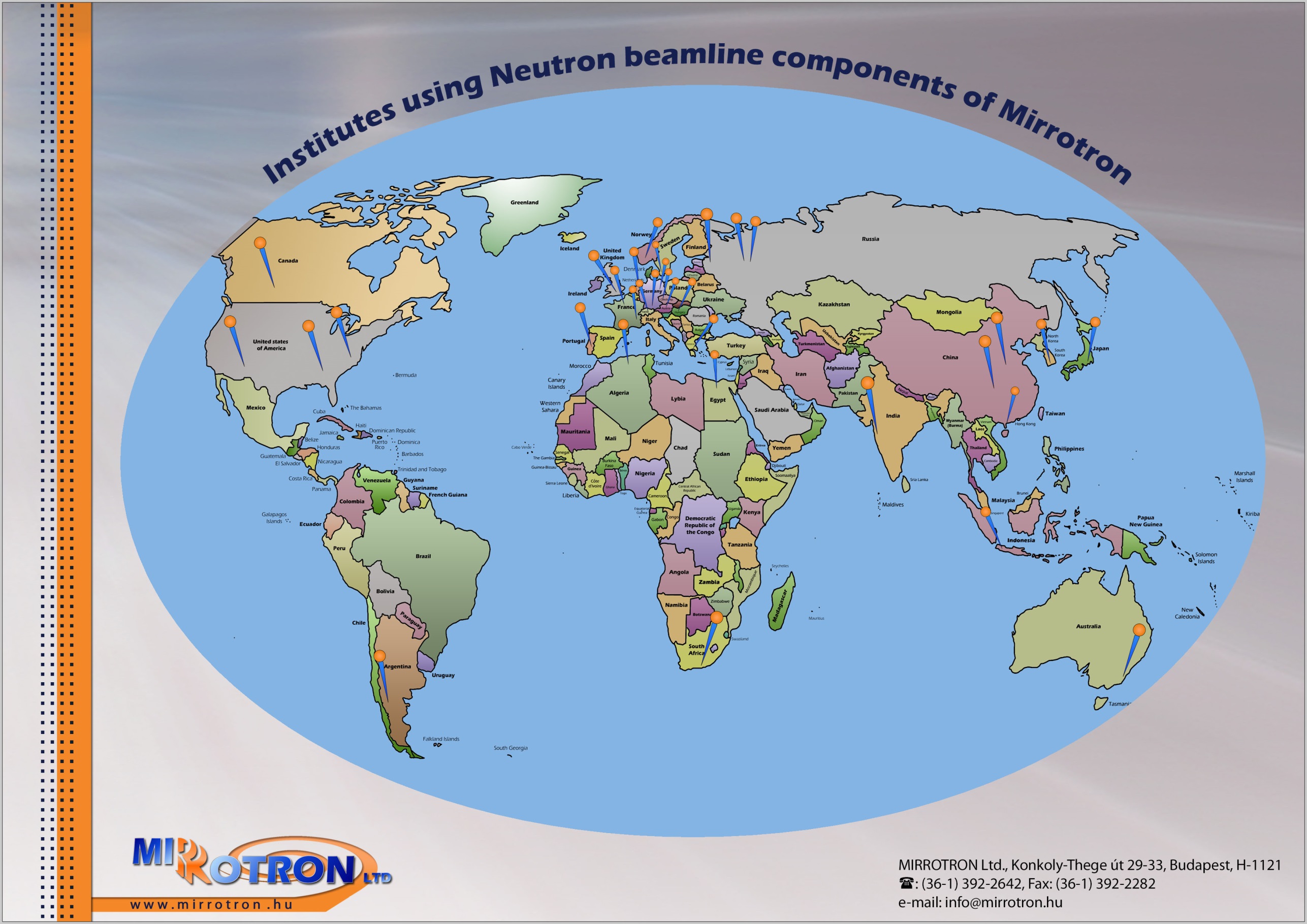 3
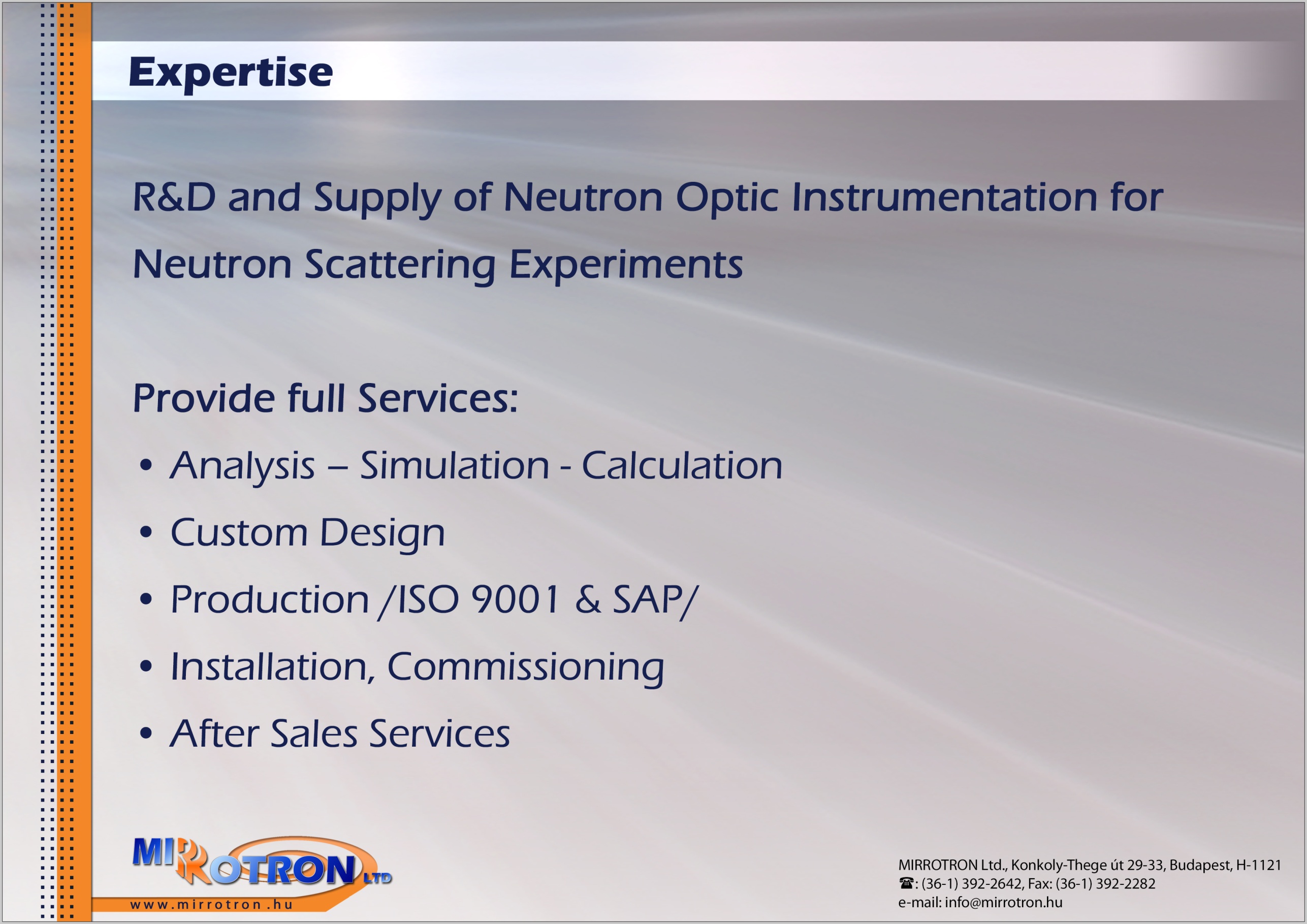 4
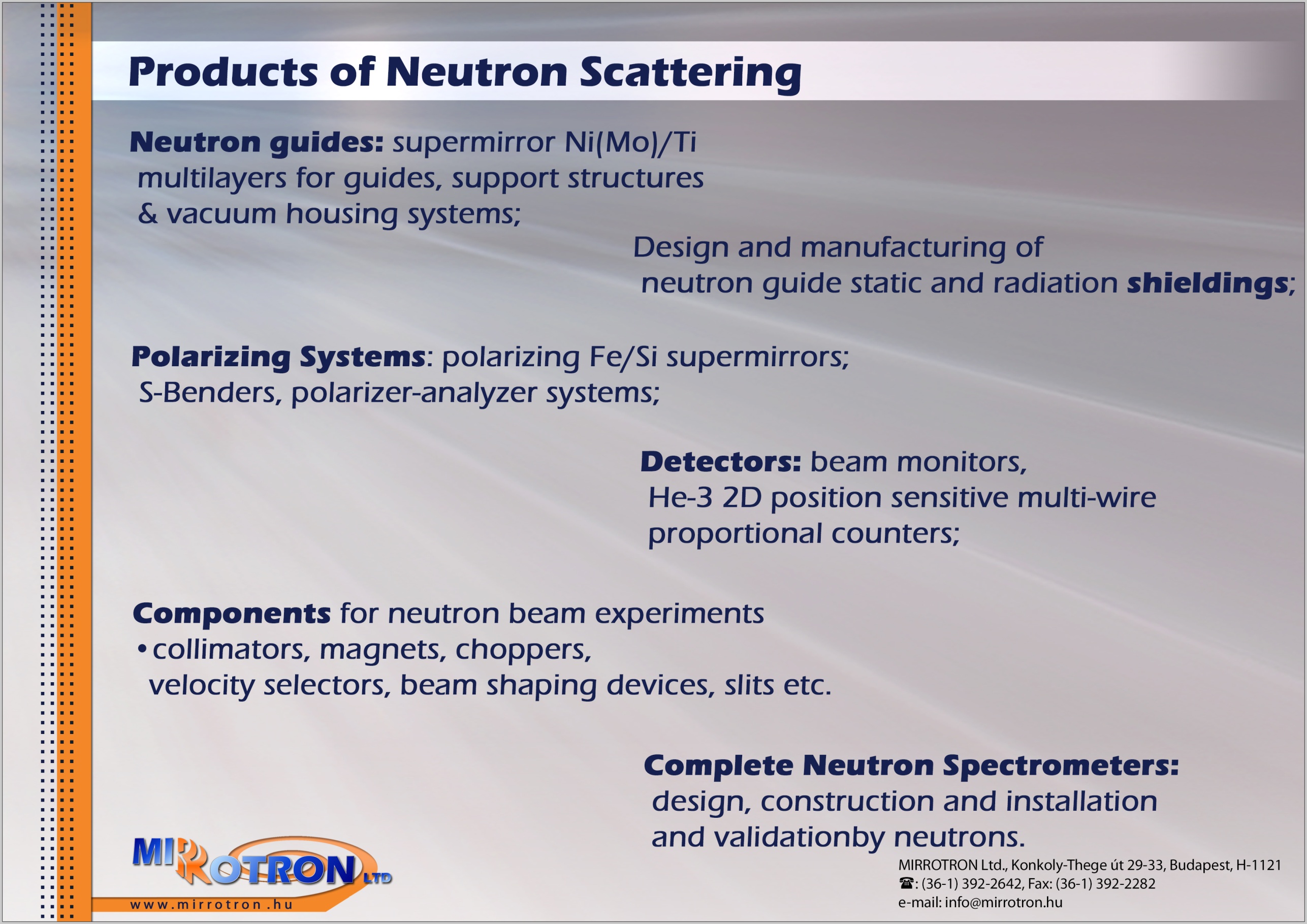 5
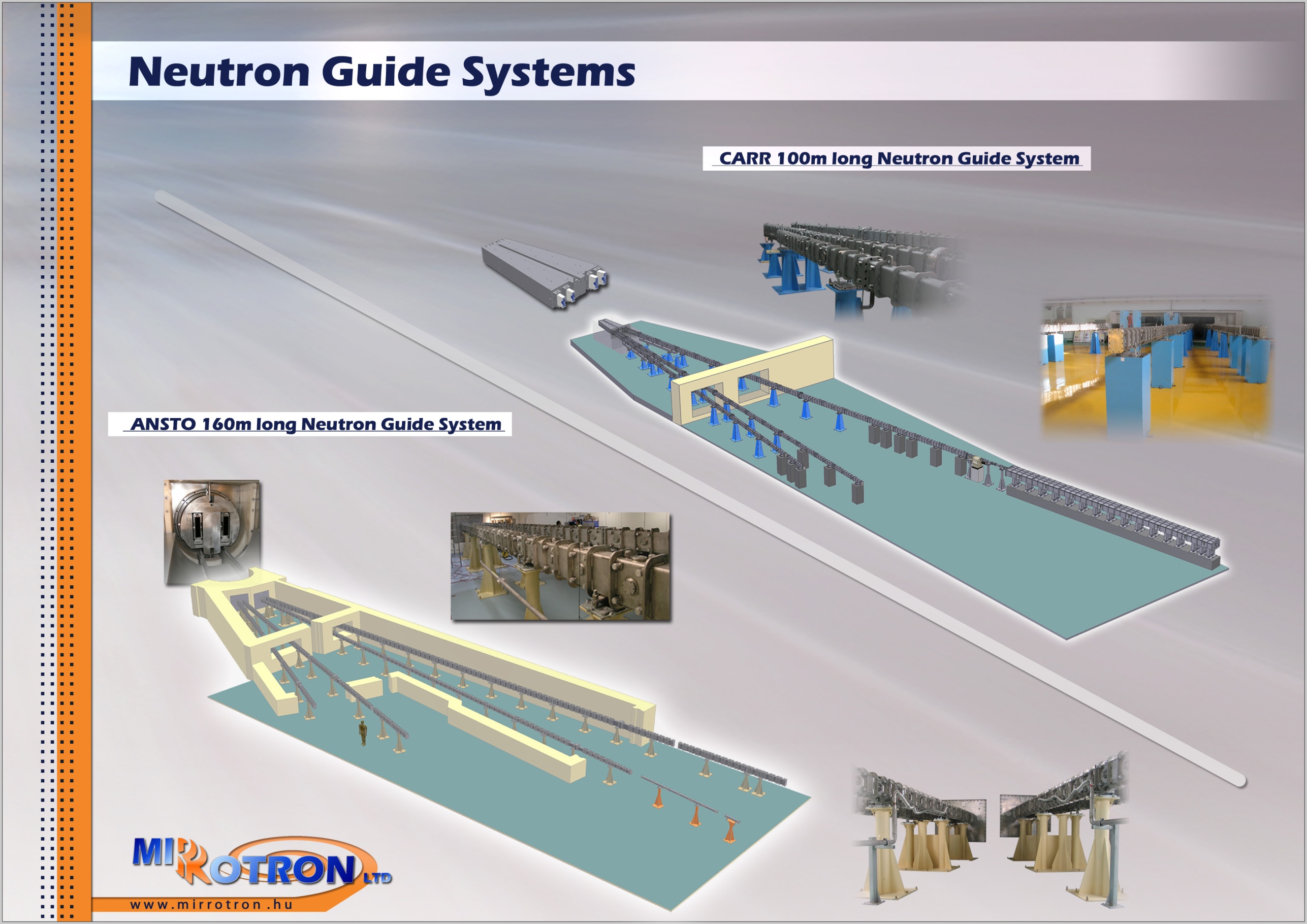 6
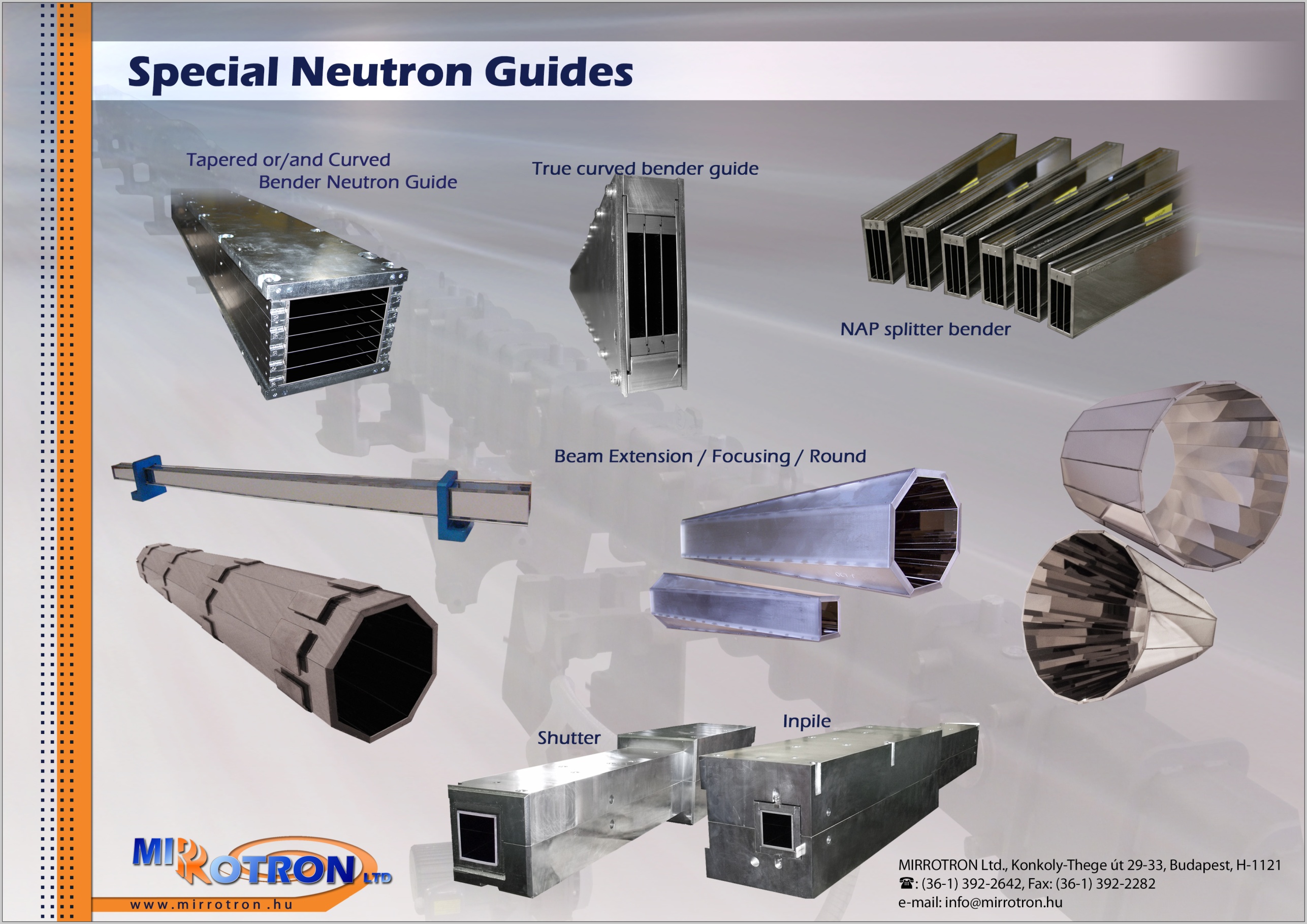 7
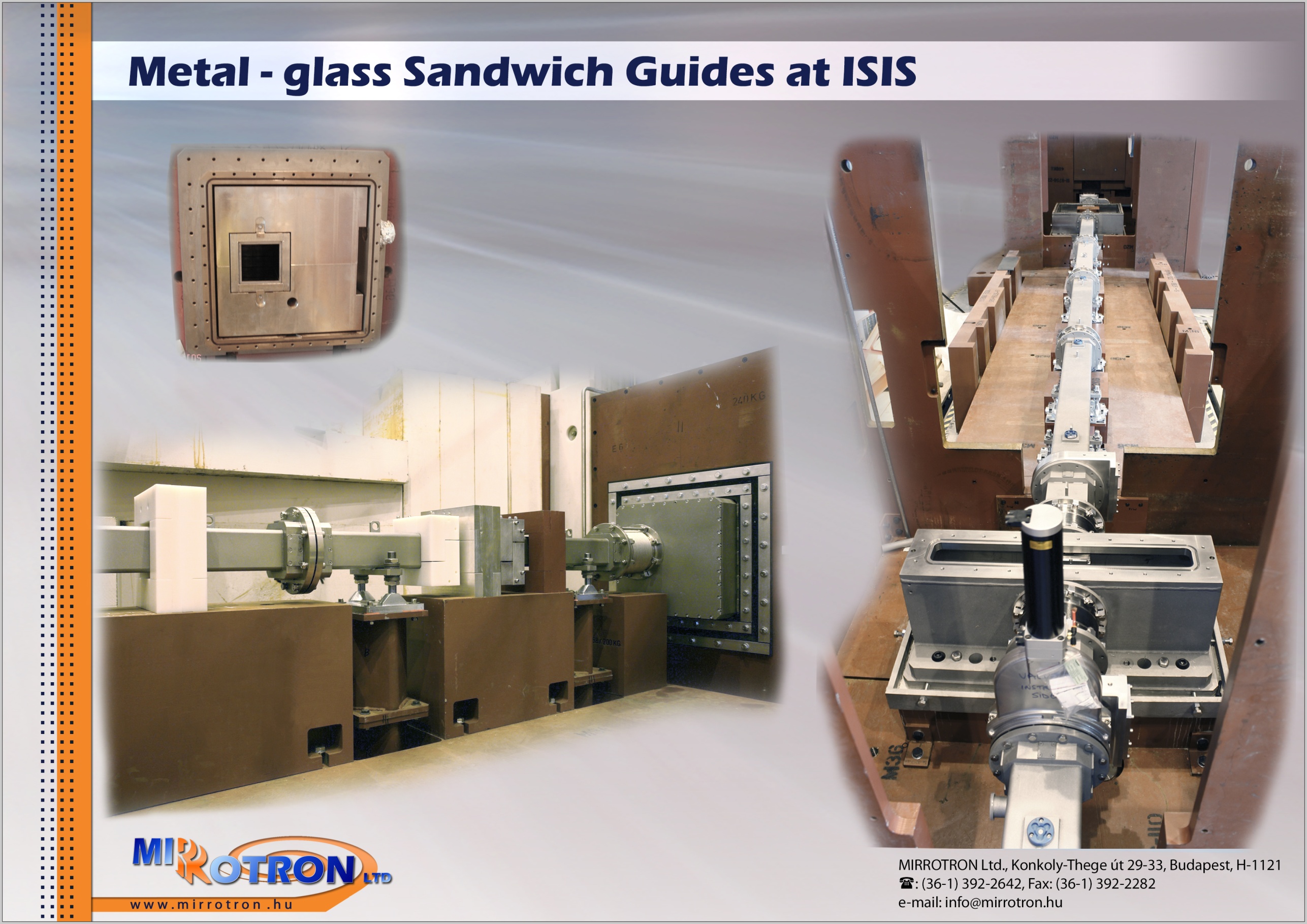 8
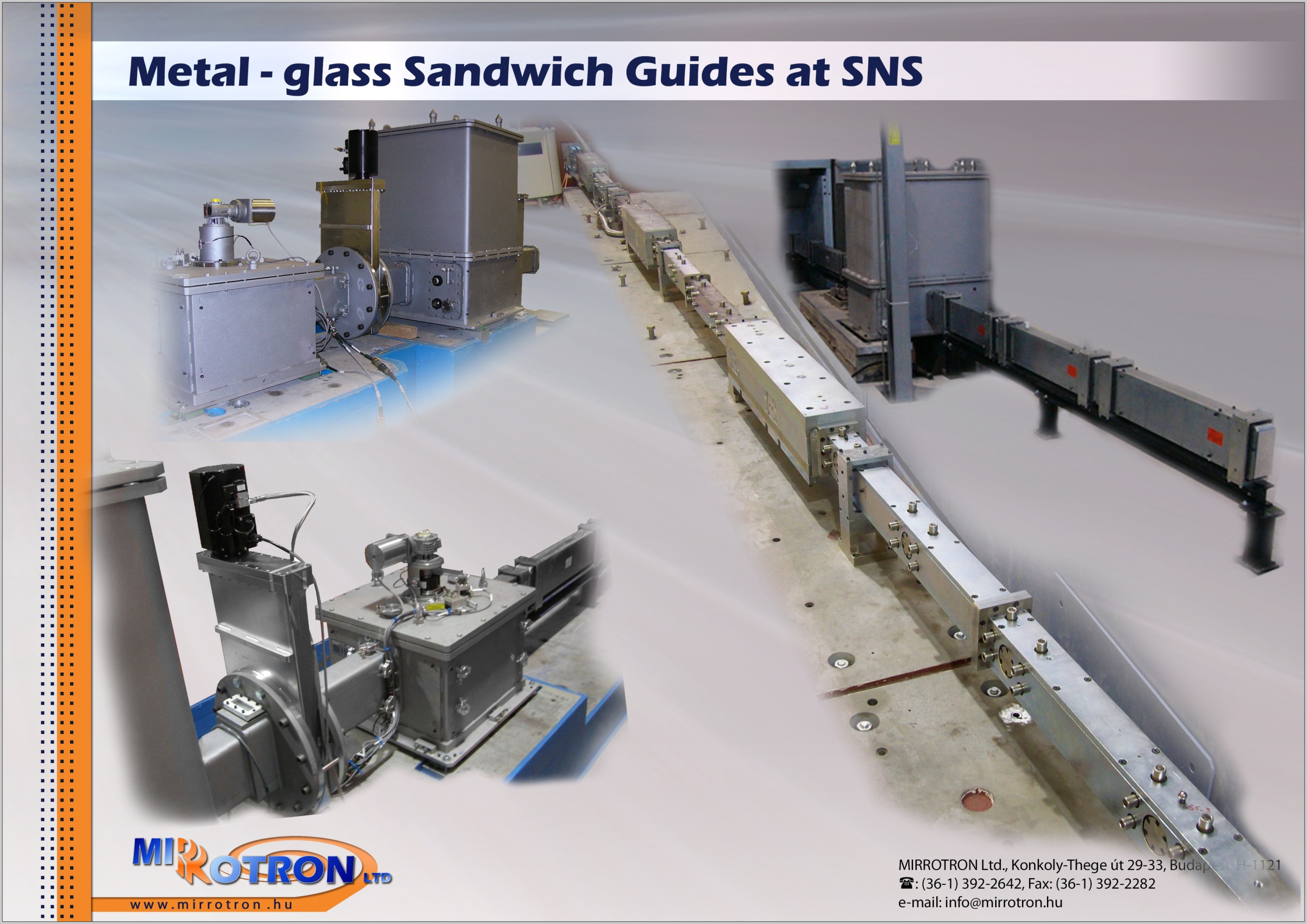 9
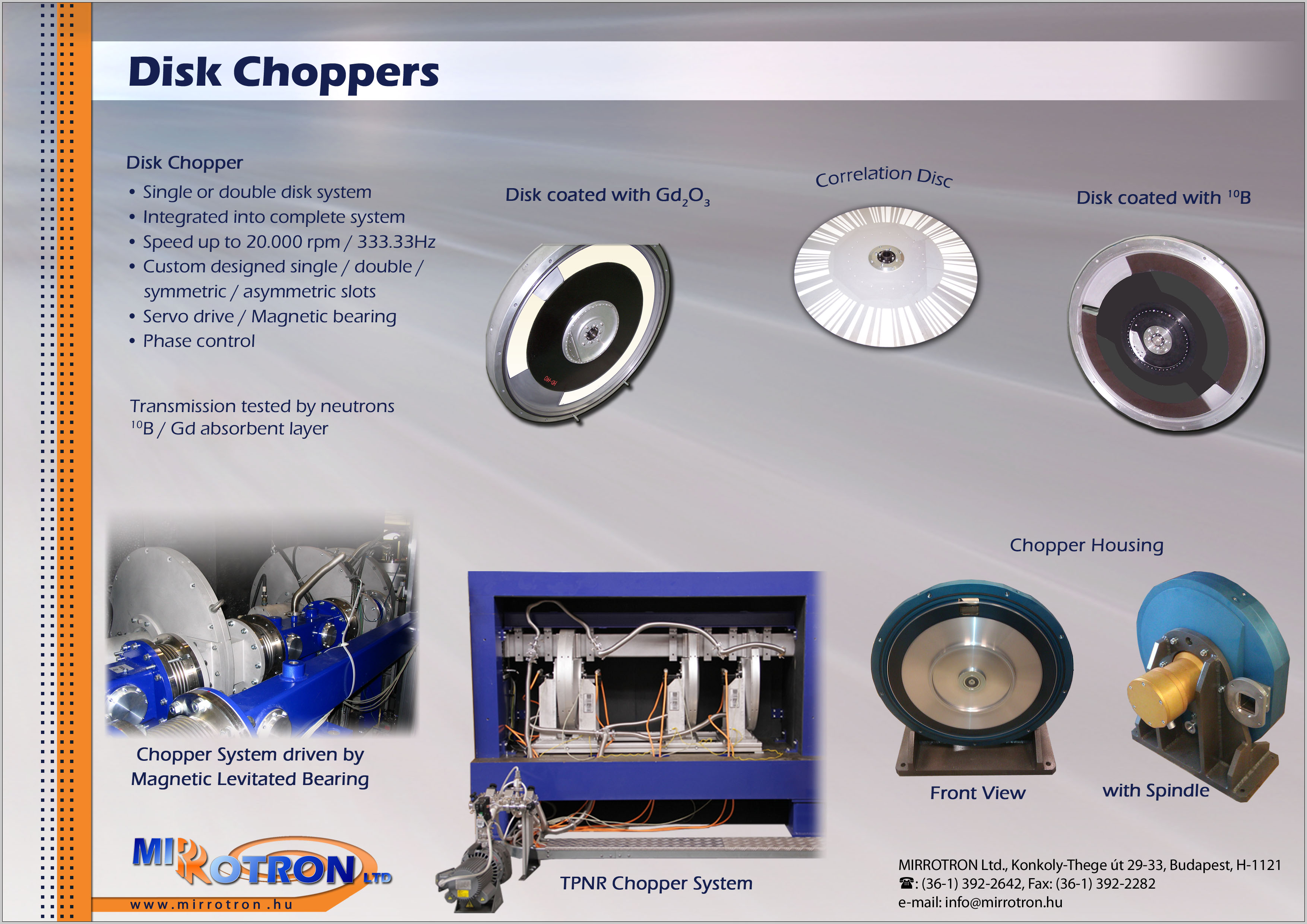 10
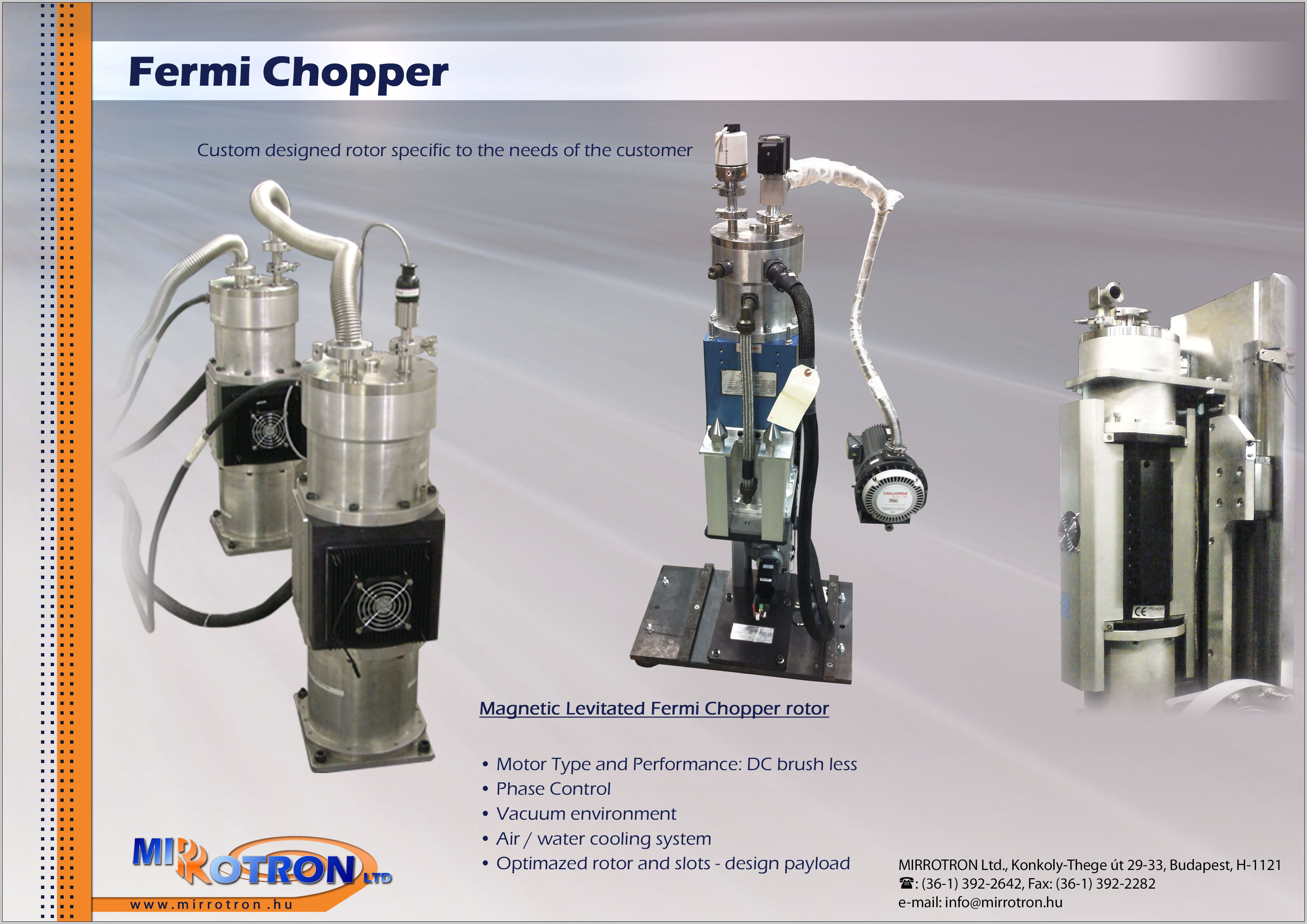 11
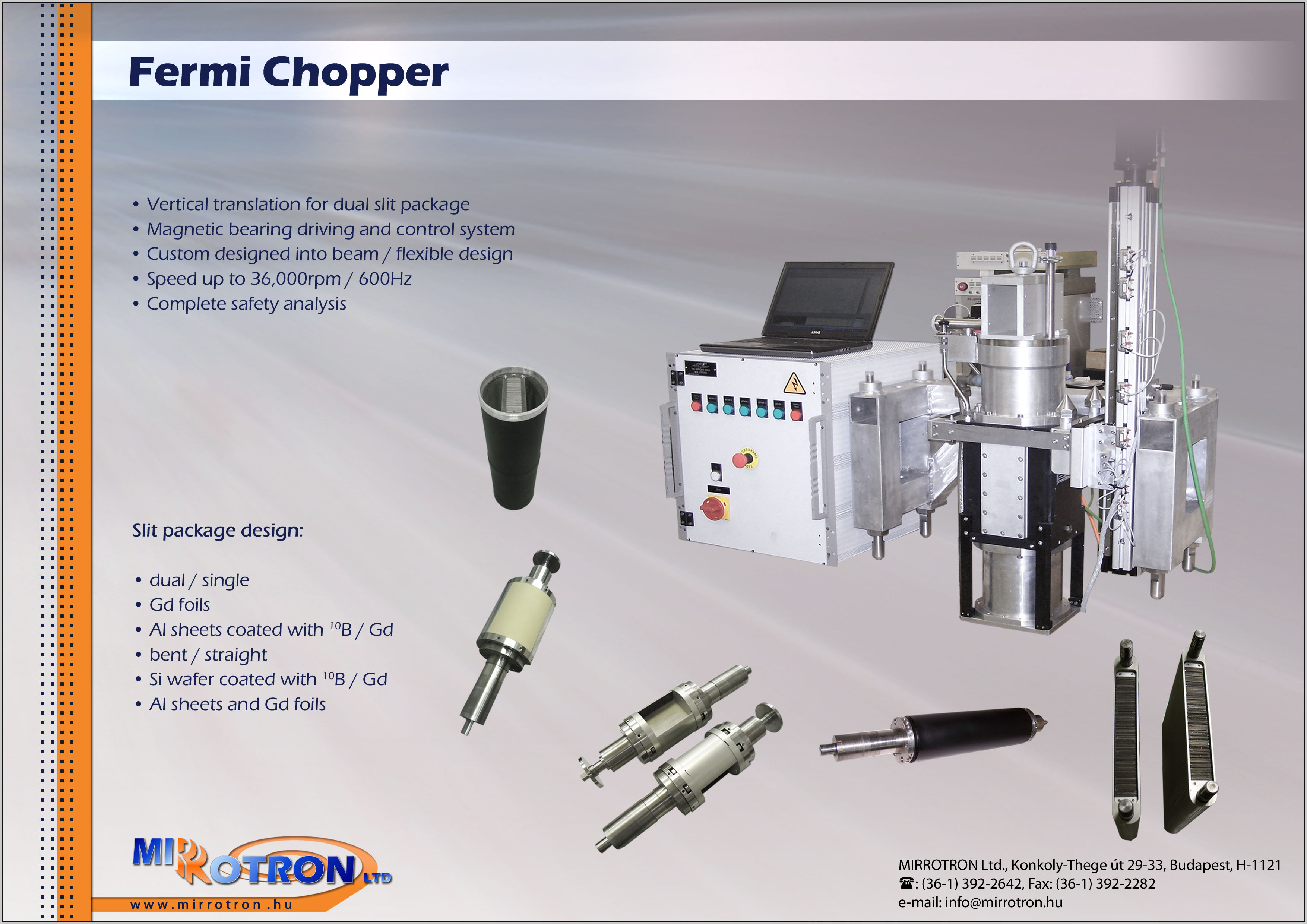 12
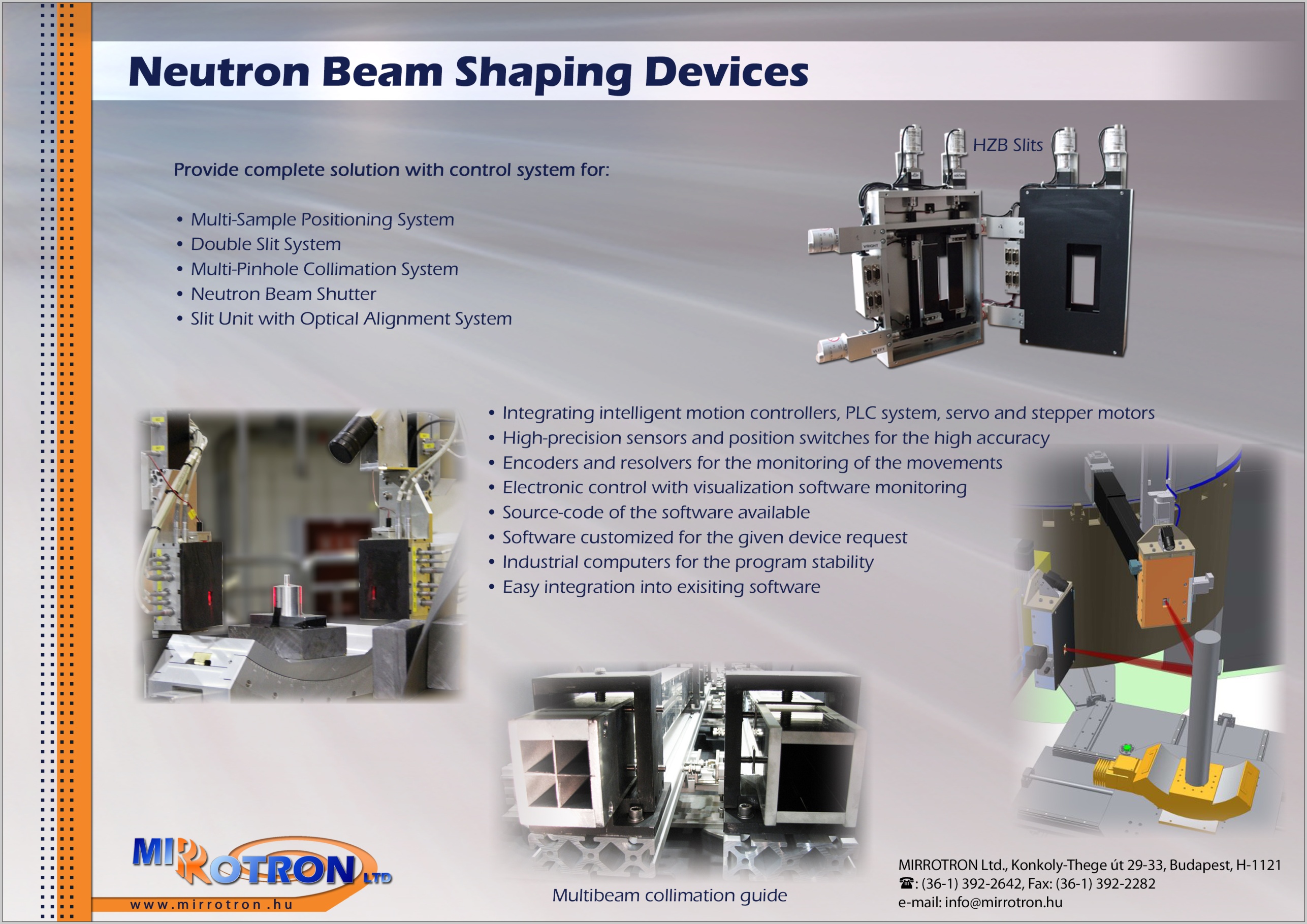 13
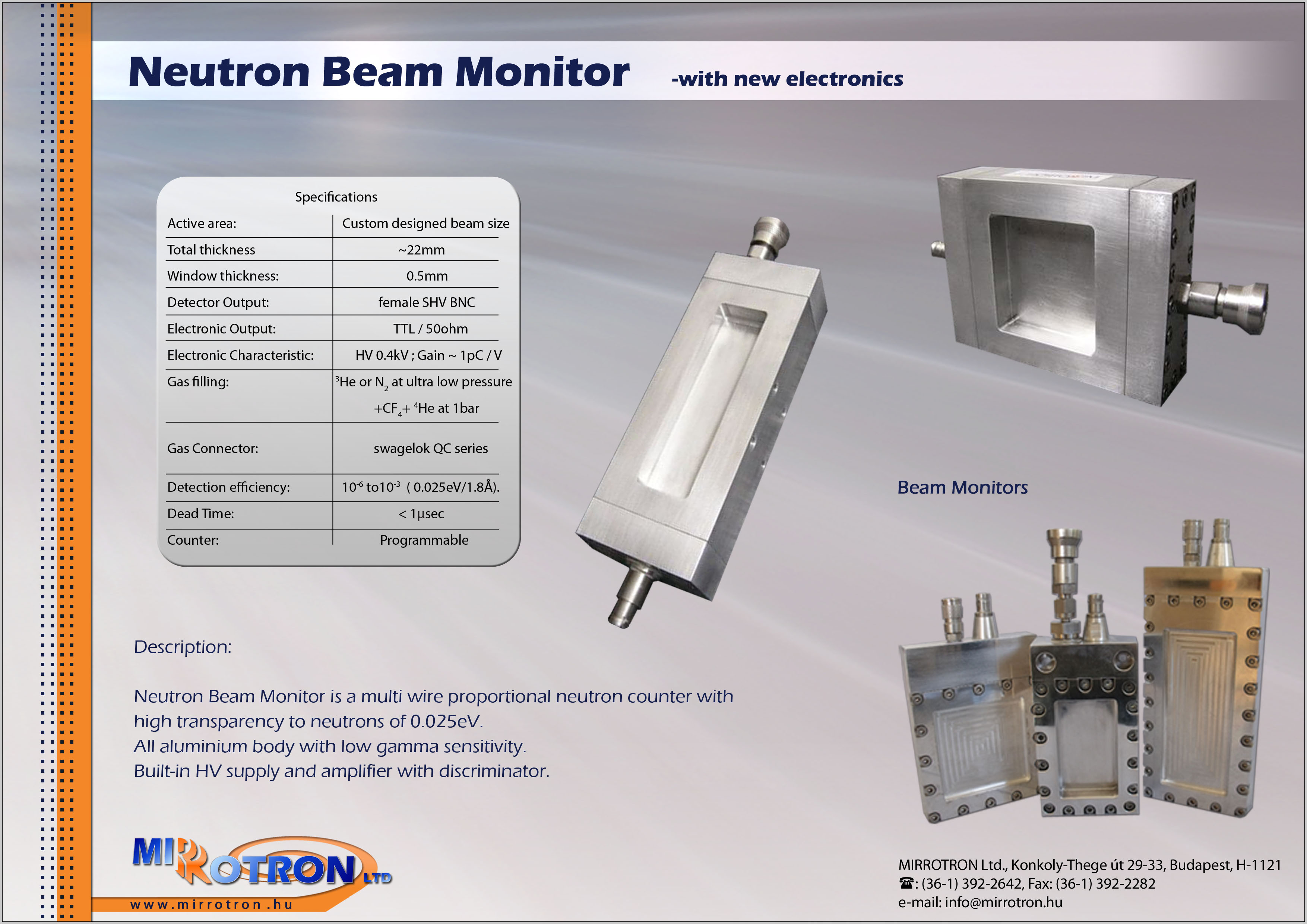 14
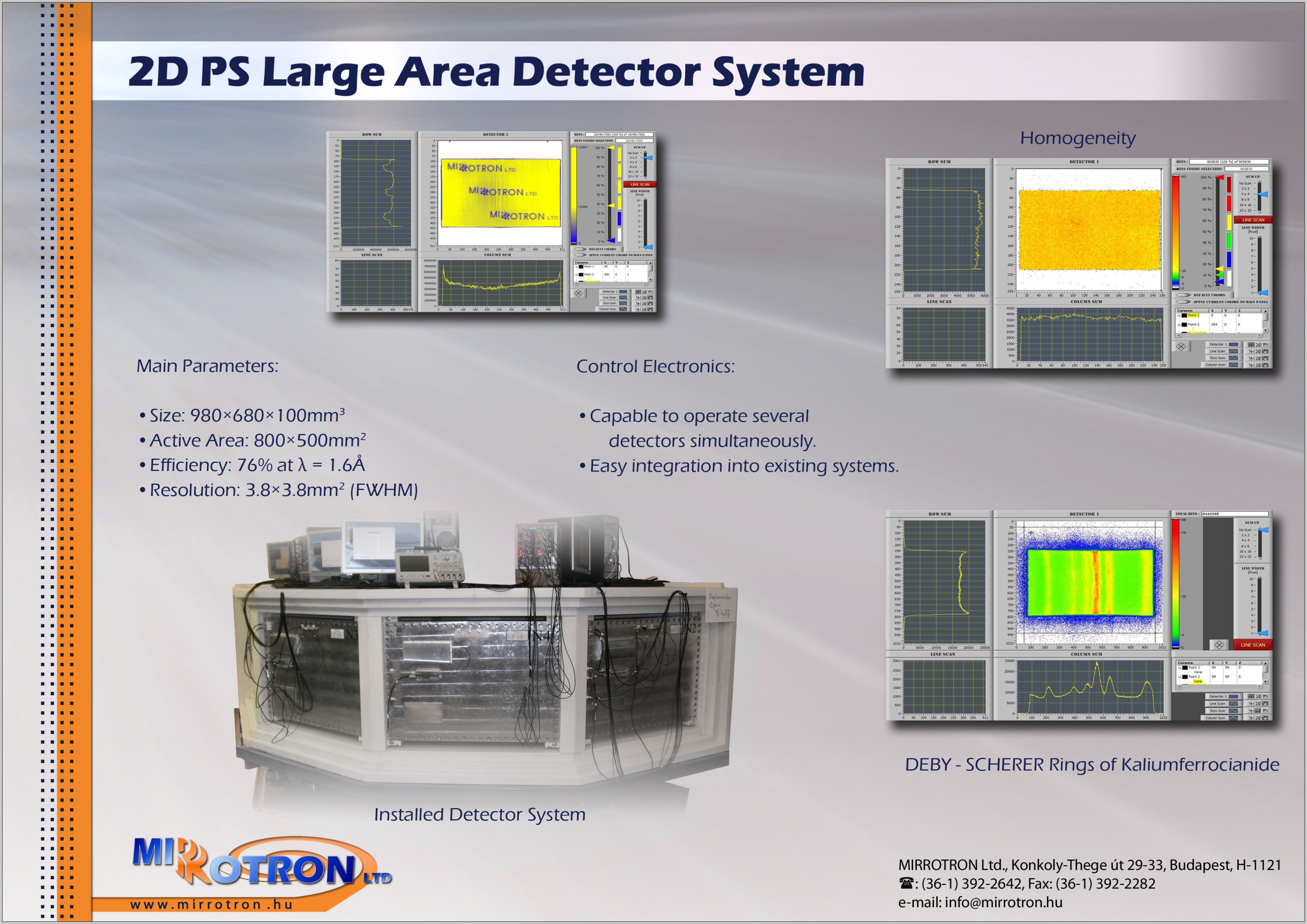 15
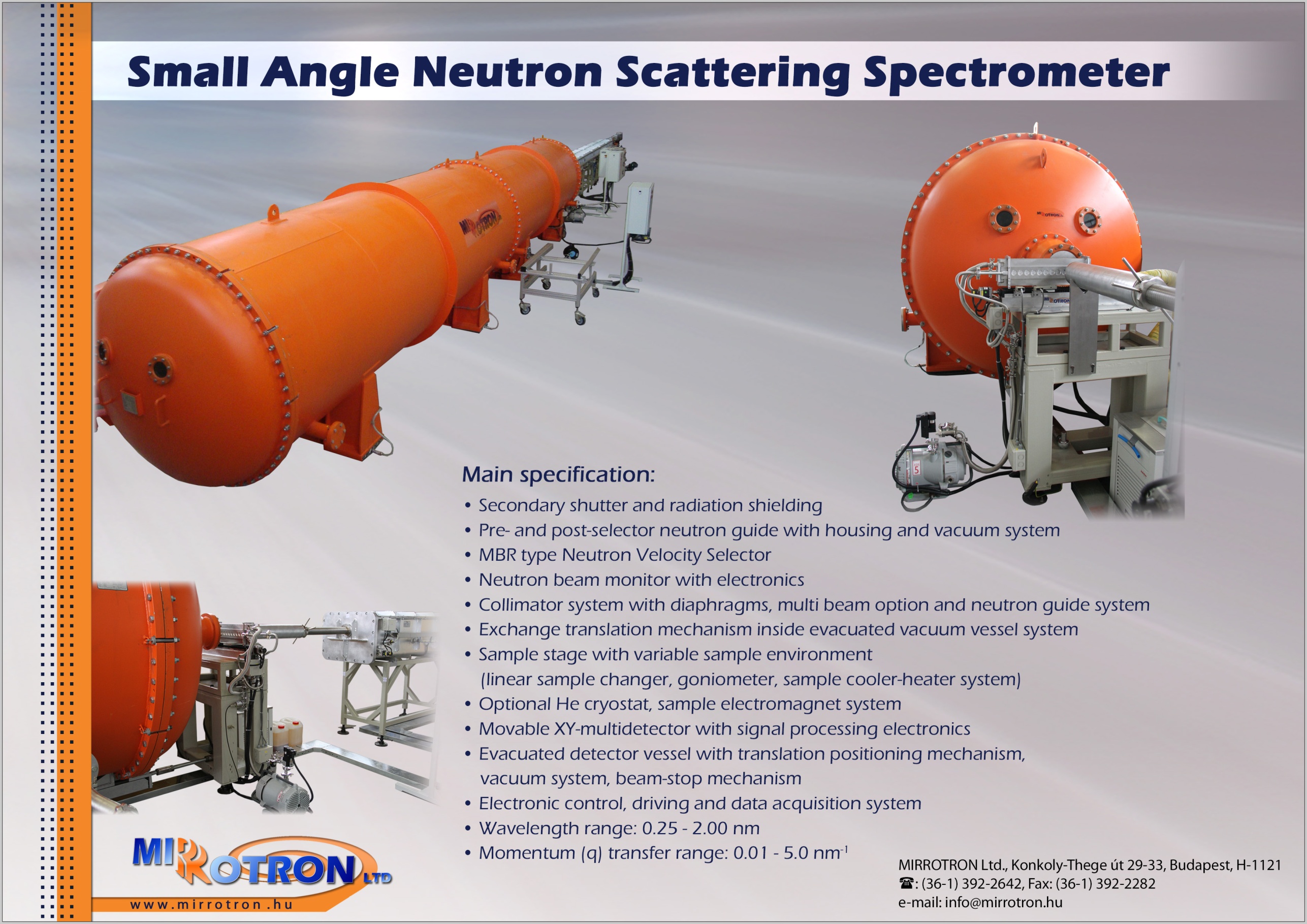 16
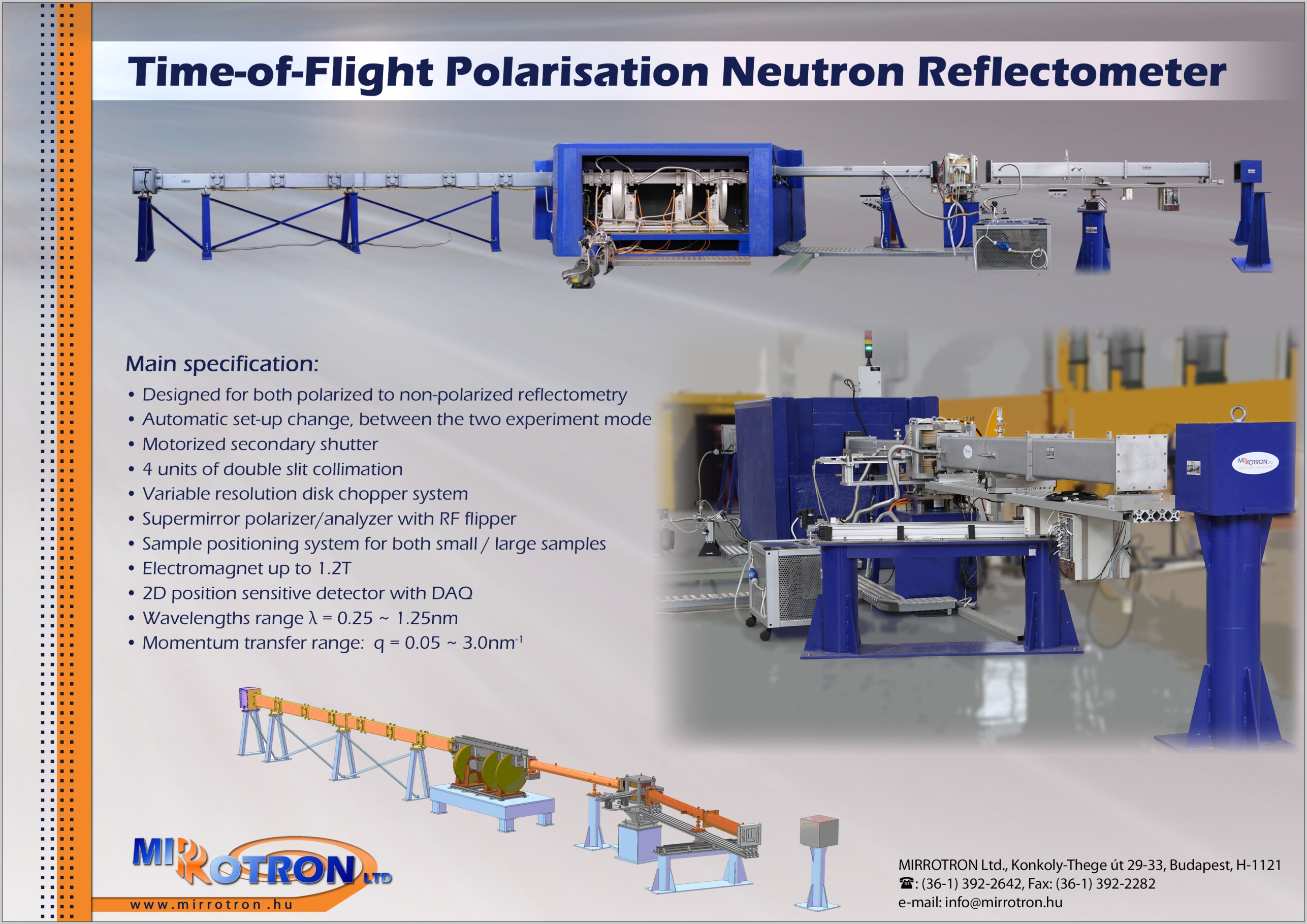 17
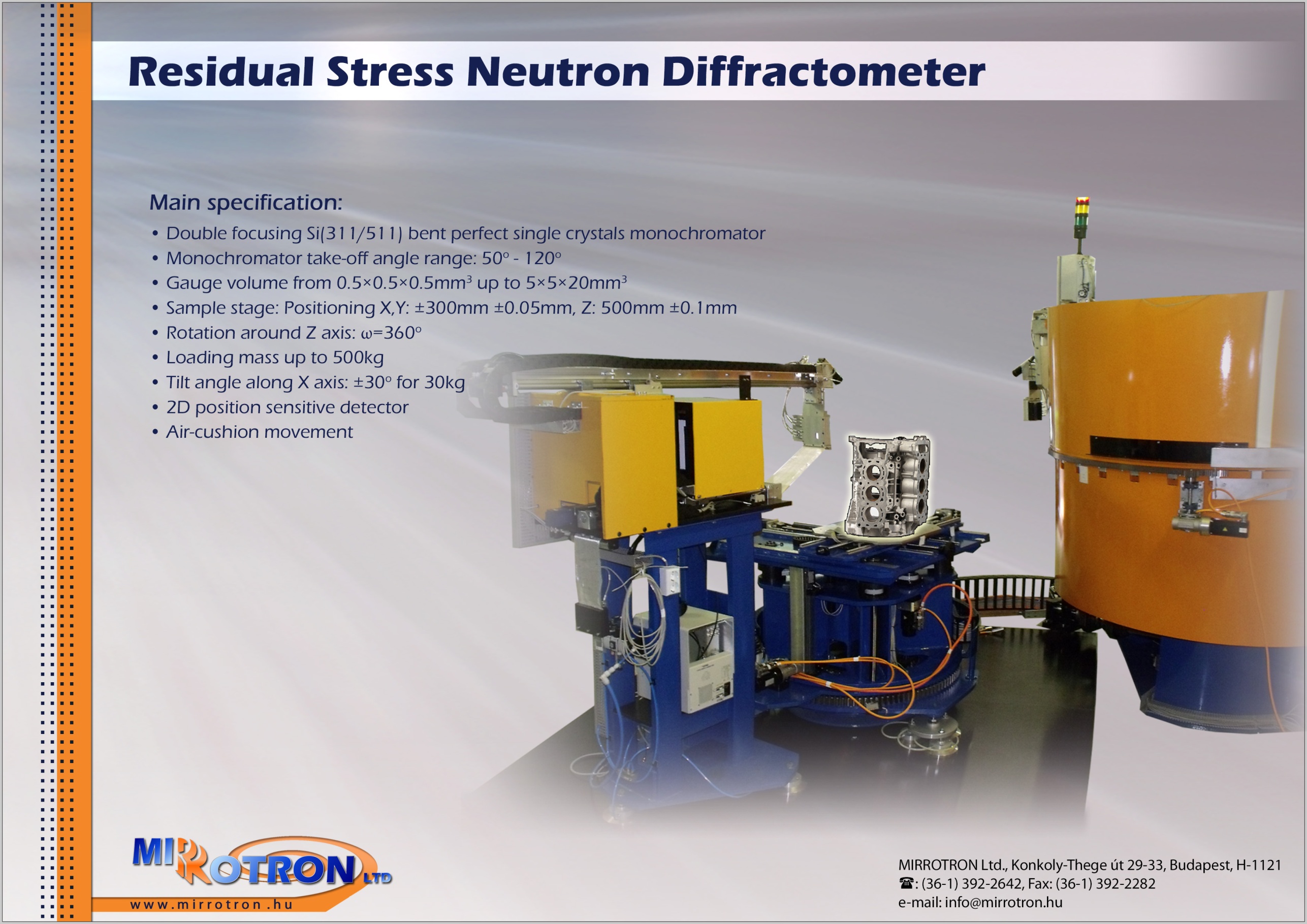 18
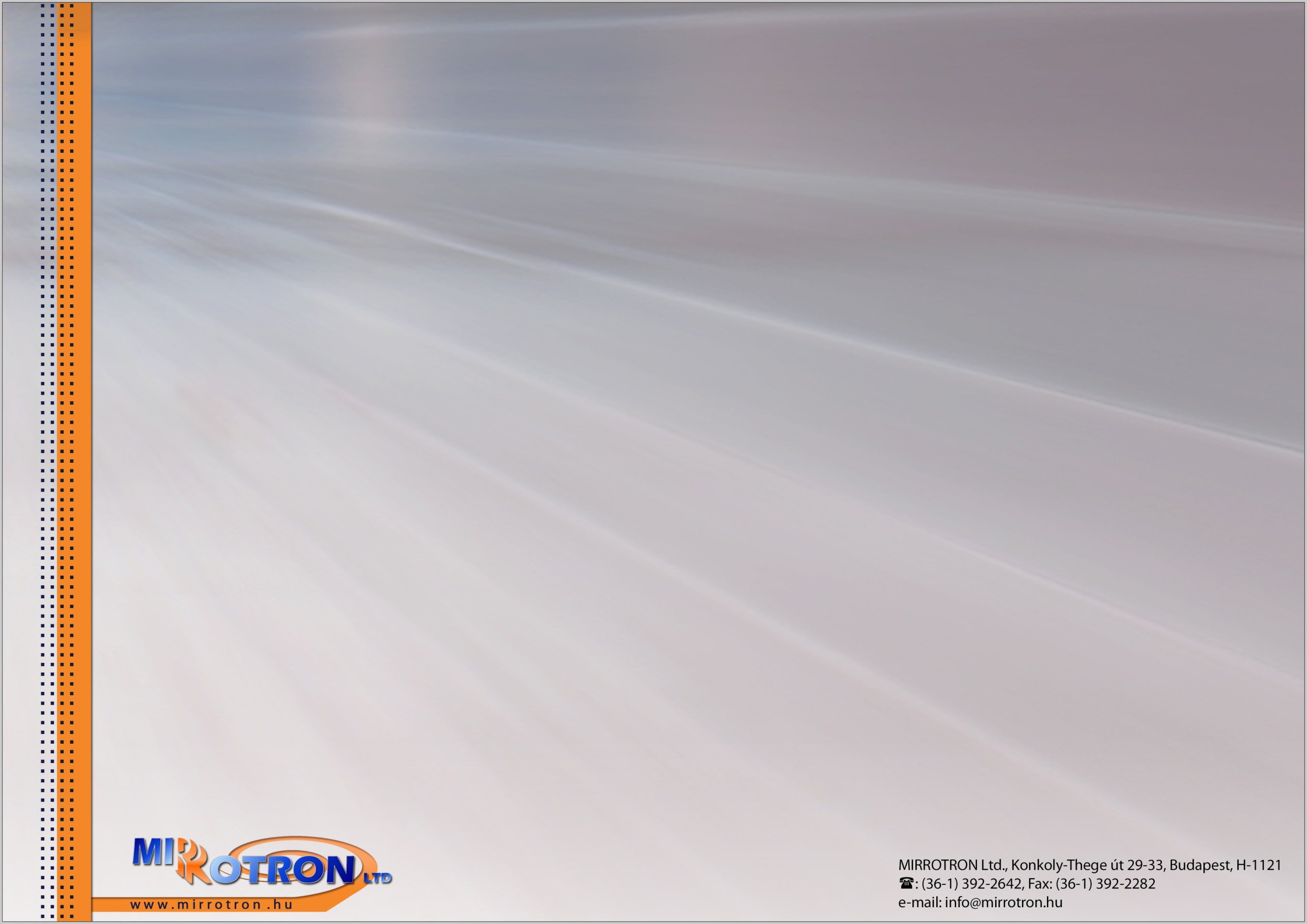 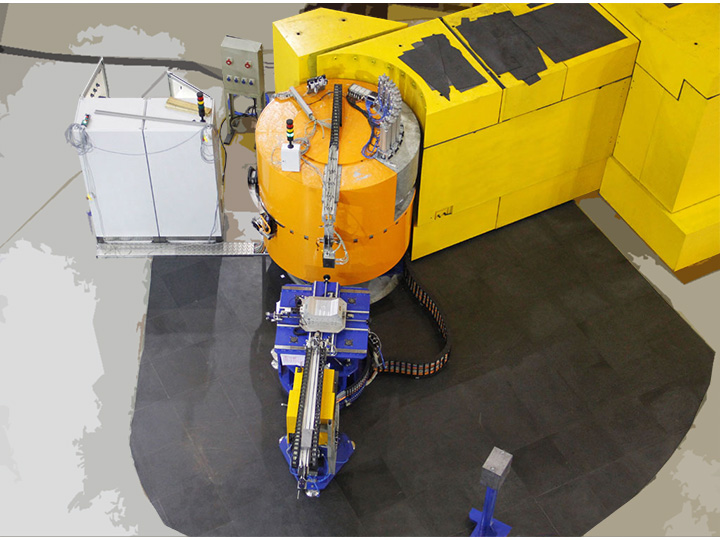 Thank You for the attention!
19
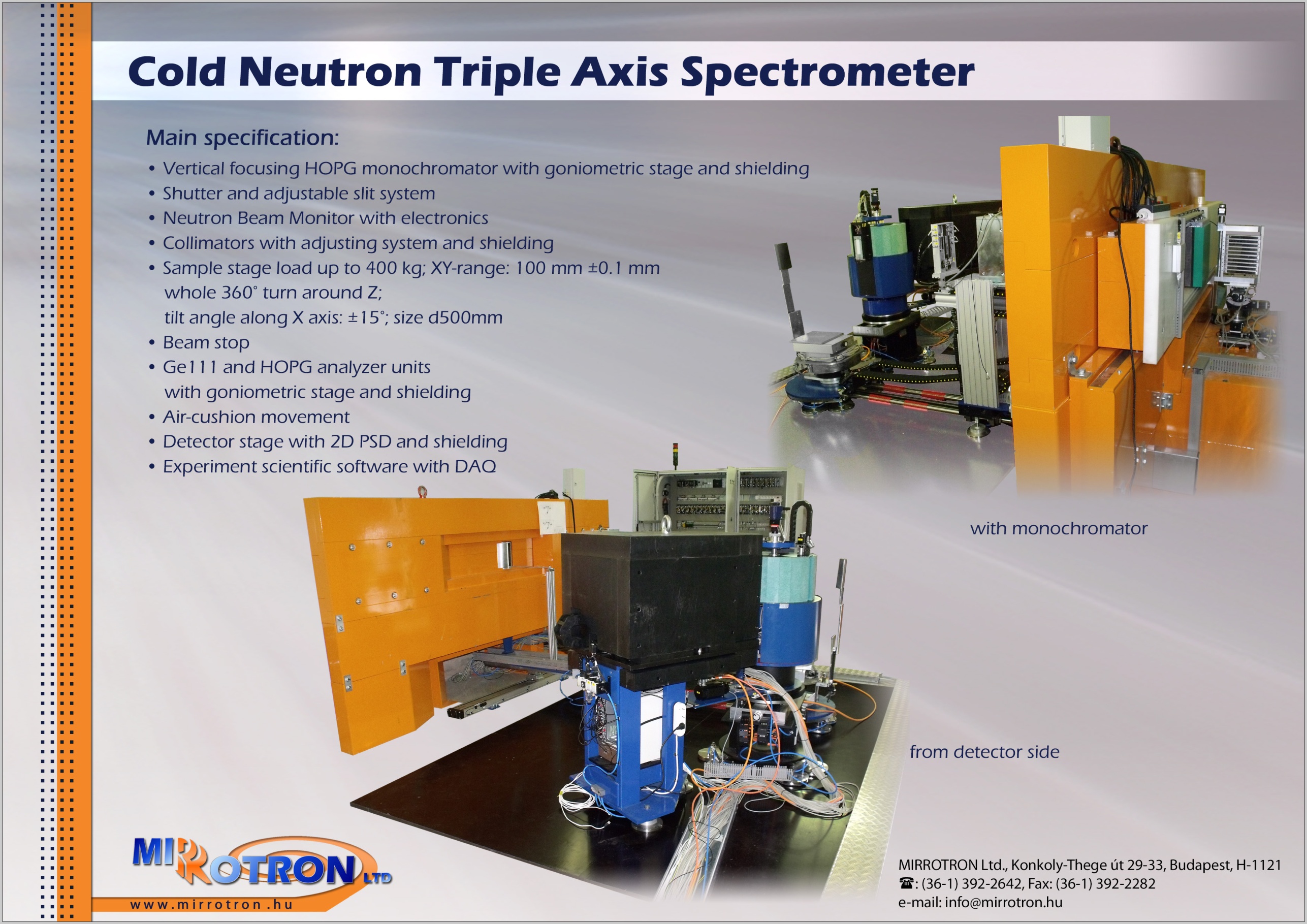 20
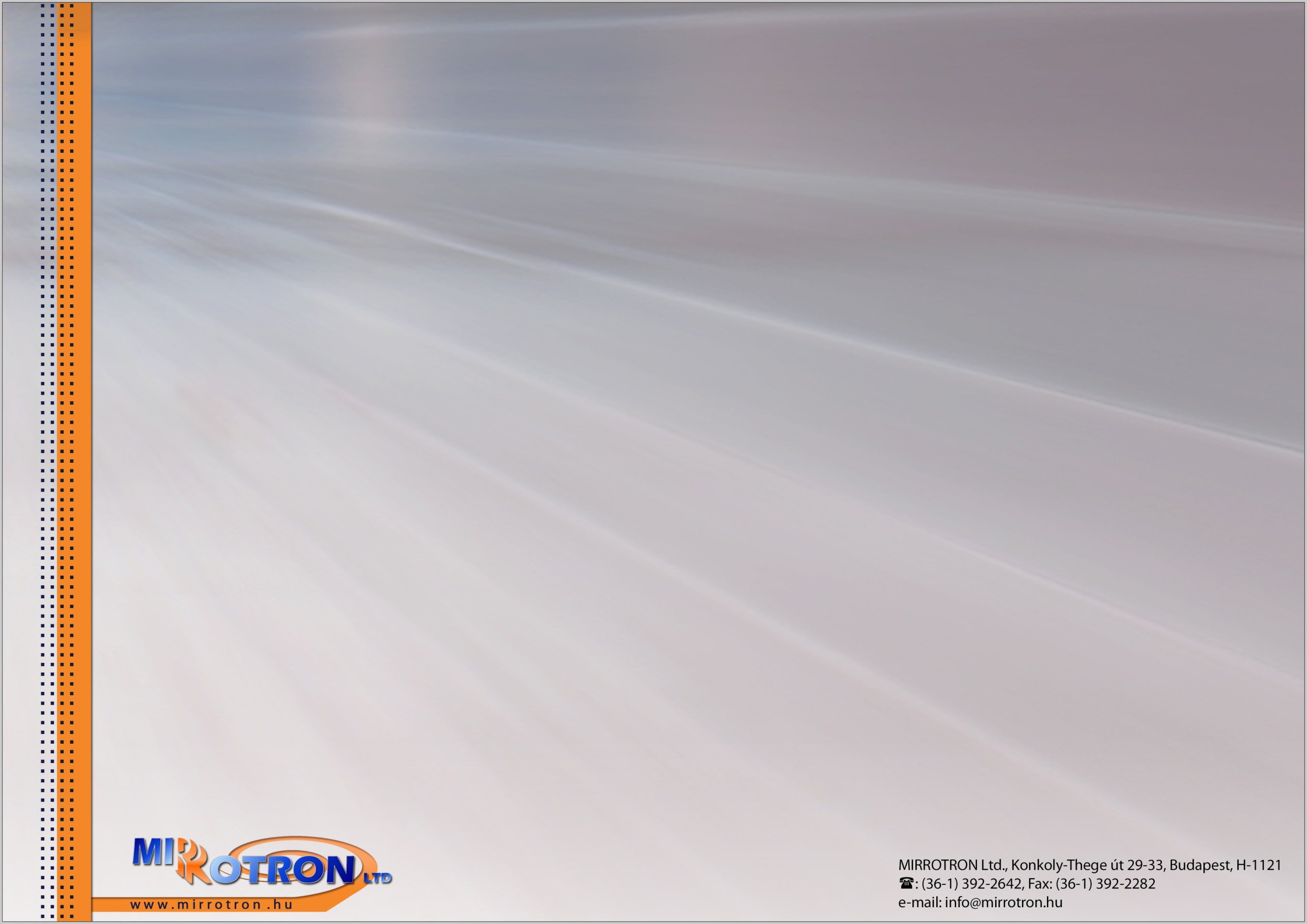 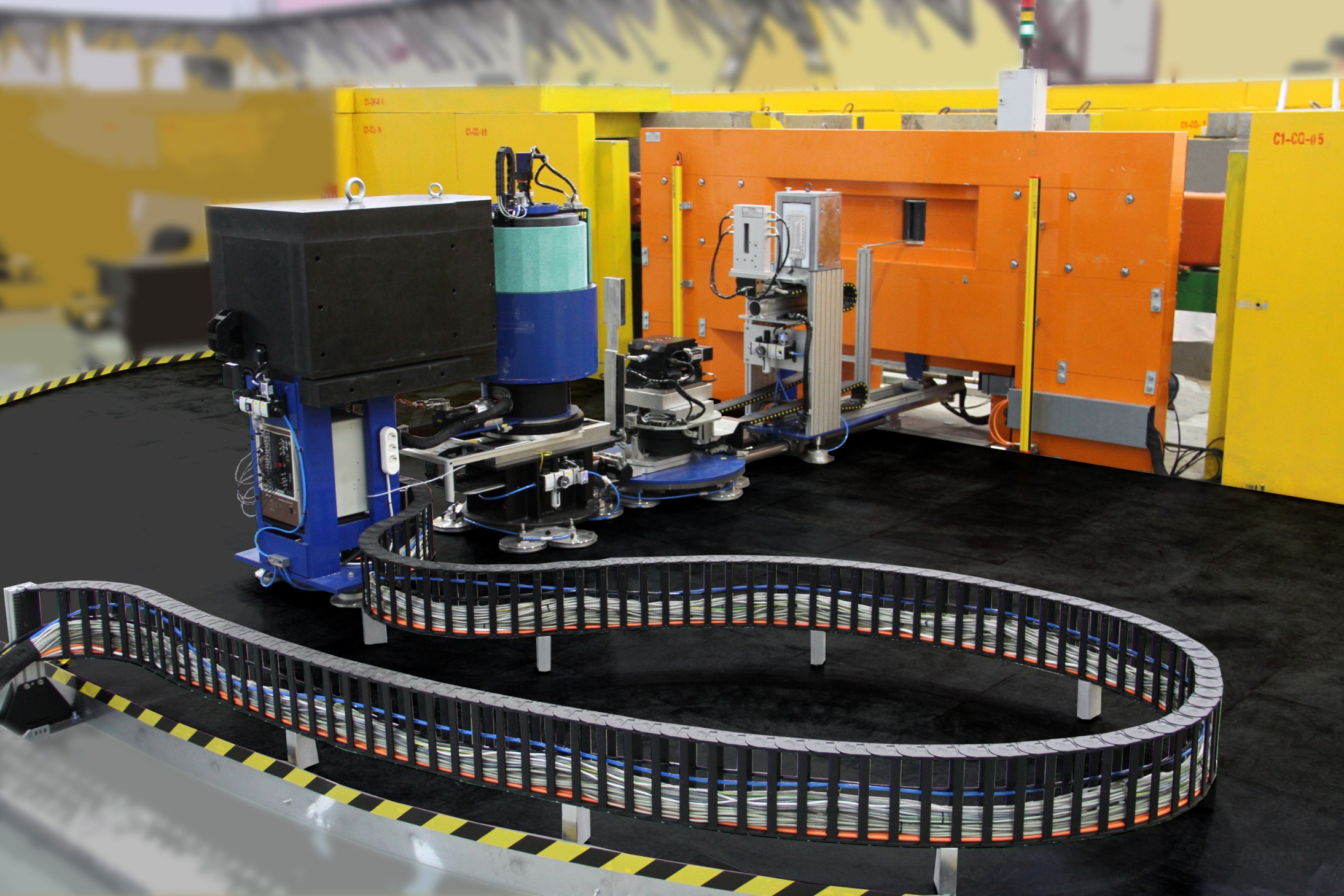 21
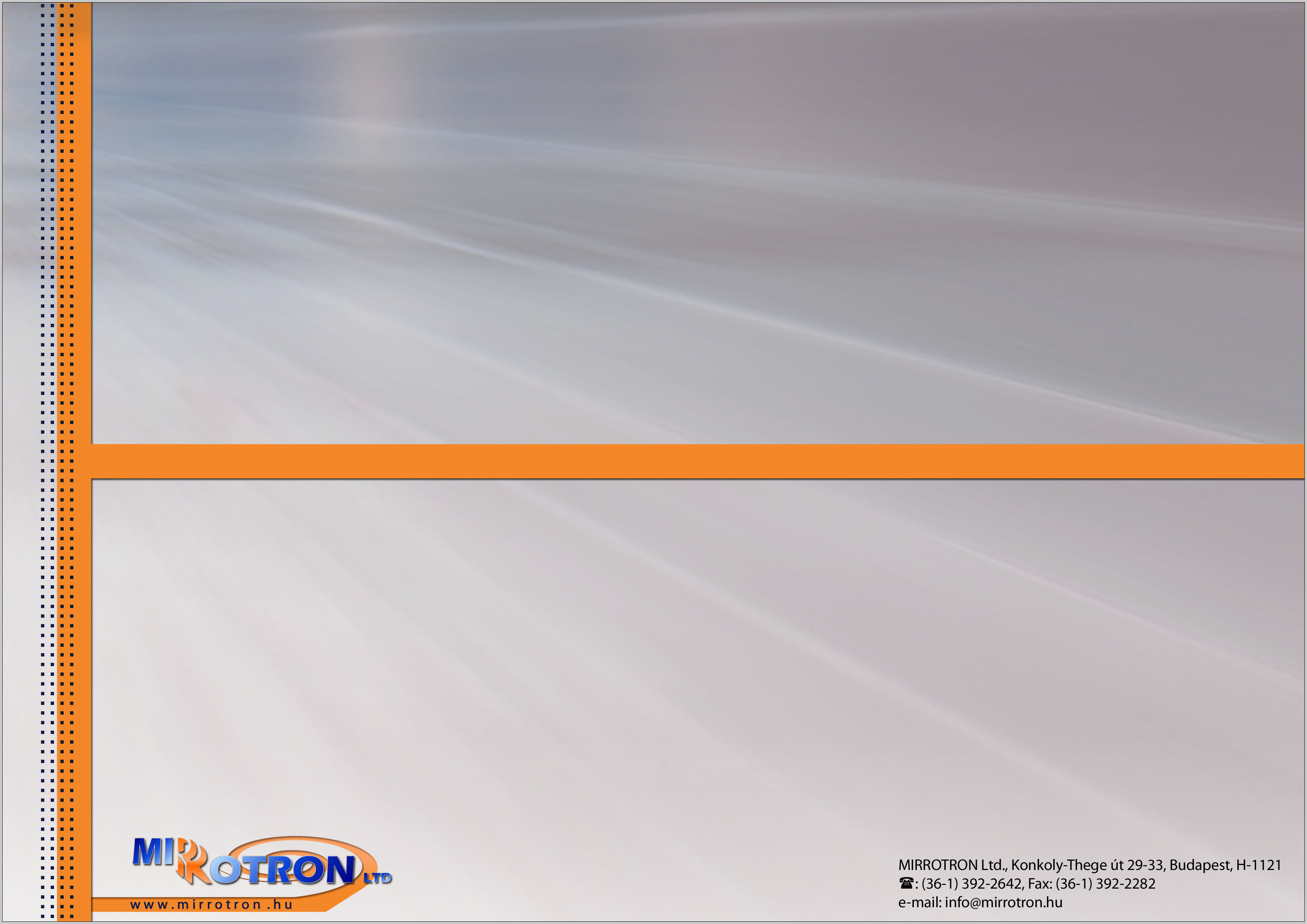 Thank You for the attention!
22